МУНИЦИПАЛЬНОЕ БЮДЖЕТНОЕ 
ОБЩЕОБРАЗОВАТЕЛЬНОЕ УЧРЕЖДЕНИЕ
 «СРЕДНЯЯ ШКОЛА № 16 Г. ЕВПАТОРИИ РКРЫМ»
Мотивация обучения
 на уроках математики
Учитель математики
Черепенчук Зоя Николаевна
«Все наши замыслы, все поиски и построения превращаются в прах, если у ученика нет желания учиться…»
В.А.Сухомлинский
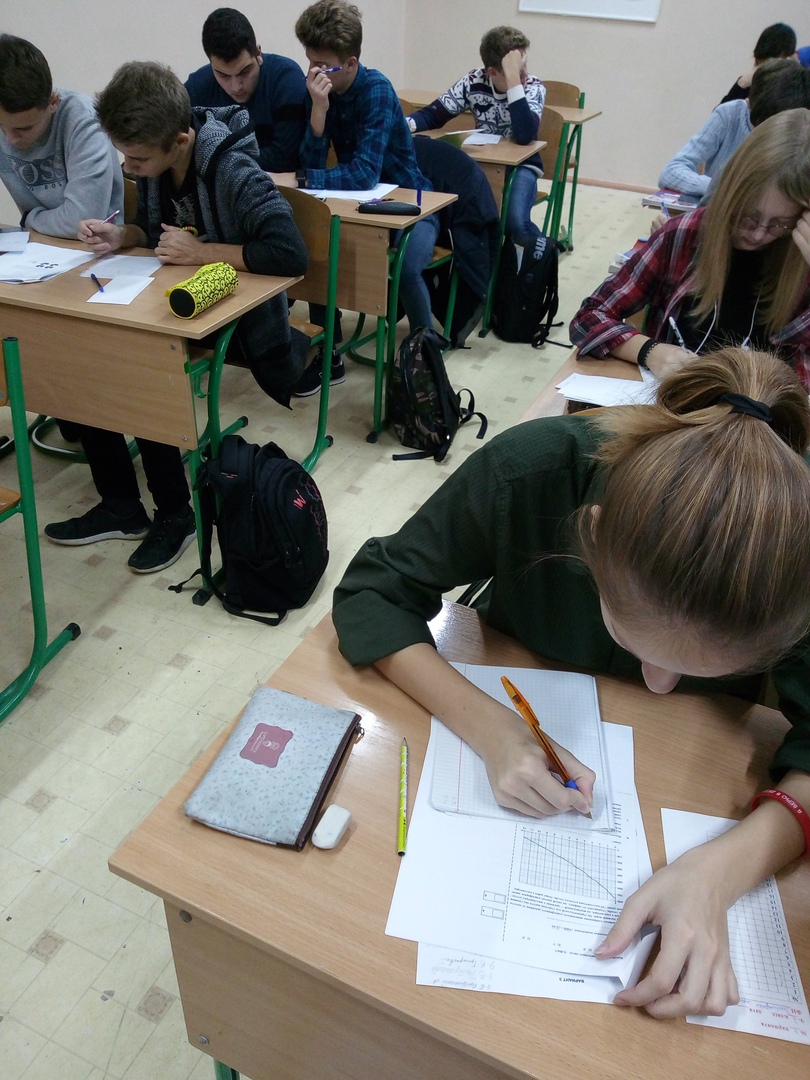 «Если ученик в школе не научился сам ничего творить, то и в жизни он всегда будет только подражать...»
Л.Н. Толстой
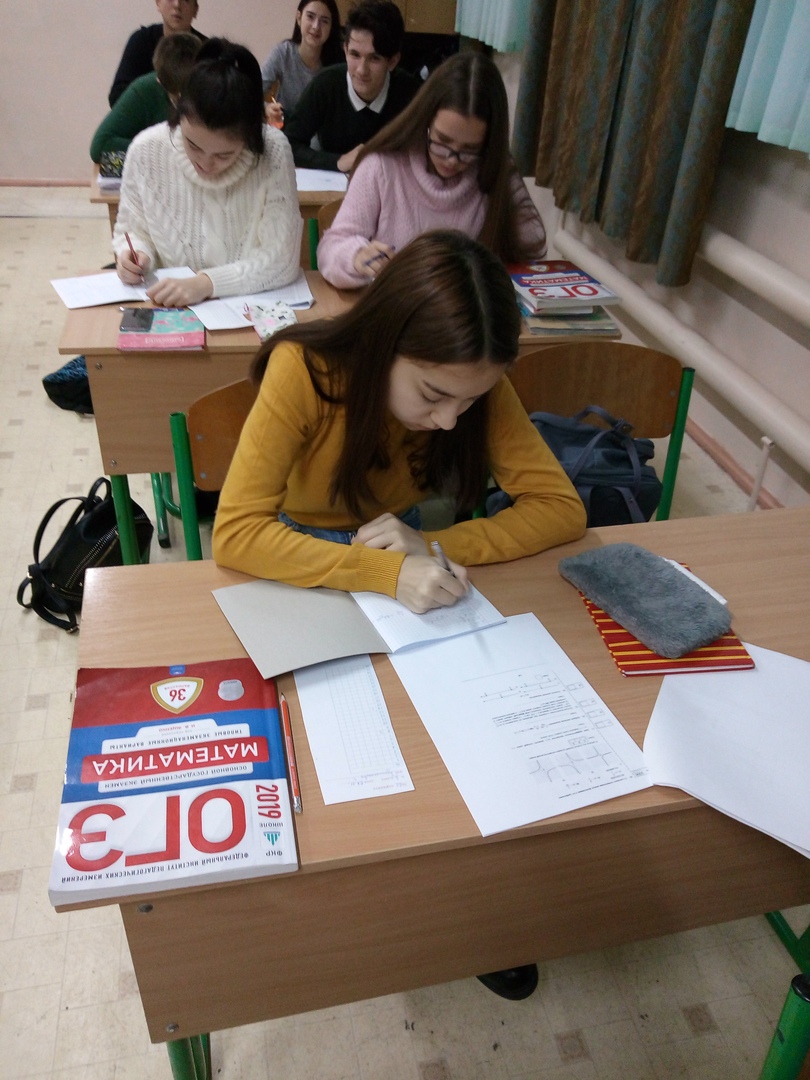 Математика занимает особое место в науке, культуре и общественной жизни, являясь одной из важнейших составляющих мирового научно-технического прогресса.	Низкая учебная мотивация школьников связана с общественной недооценкой значимости математического  образования.
	Одна из задач развития математического образования в Российской Федерации являются:	обеспечение обучающимся, имеющим высокую мотивацию , всех условий для развития и применения этих способностей.
Распоряжение Правительства РФ 
от 24 декабря 2013 г. N 2506-р
 О Концепции развития математического образования в РФ
Зачем нужна математика?
Методическая ценность ПРОБЛЕМНОГО ОБУЧЕНИЯ (с целью повышения мотивации)
Буканёва О.В.
ПРОБЛЕМНОЕ ОБУЧЕНИЕ
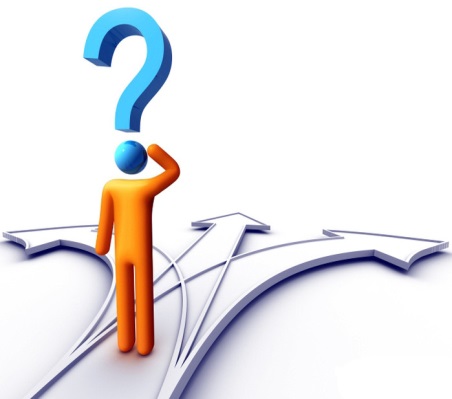 Различные
 точки зрения
Противоречие
Постановка 
 проблемных задач
…
Ученик не "пасует”
 перед проблемами,
 а стремится их разрешить
СИТУАЦИЯ УСПЕХА
Посильность   
требований
Каждый работает 
на уровне своих 
возможностей
Чувство 
удовлетворения
Вера   
в свои силы
Ура!
ЗАДАЧА РЕШЕНА!
Признание
Эмоциональный комфорт
СИТУАЦИЯ УСПЕХА
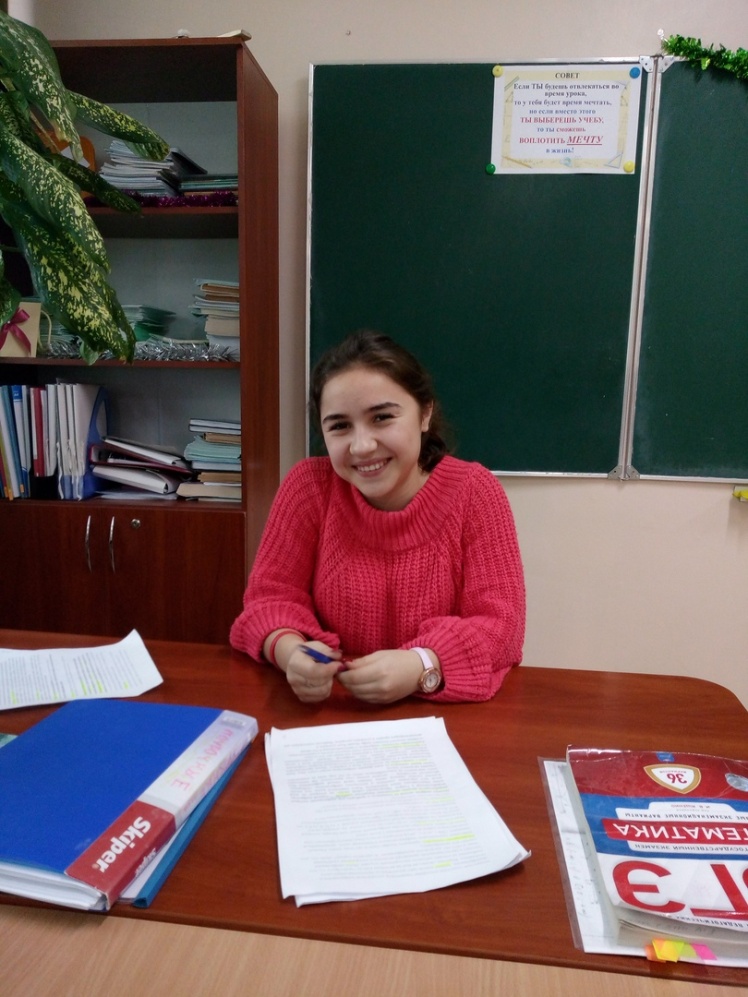 Активное
 слушание
Психологическая поддержка
Искренний интерес
Если на уроке ученик переживает свои успехи или неудачи– это способствует                   мотивации . 		Л.С. Выготский
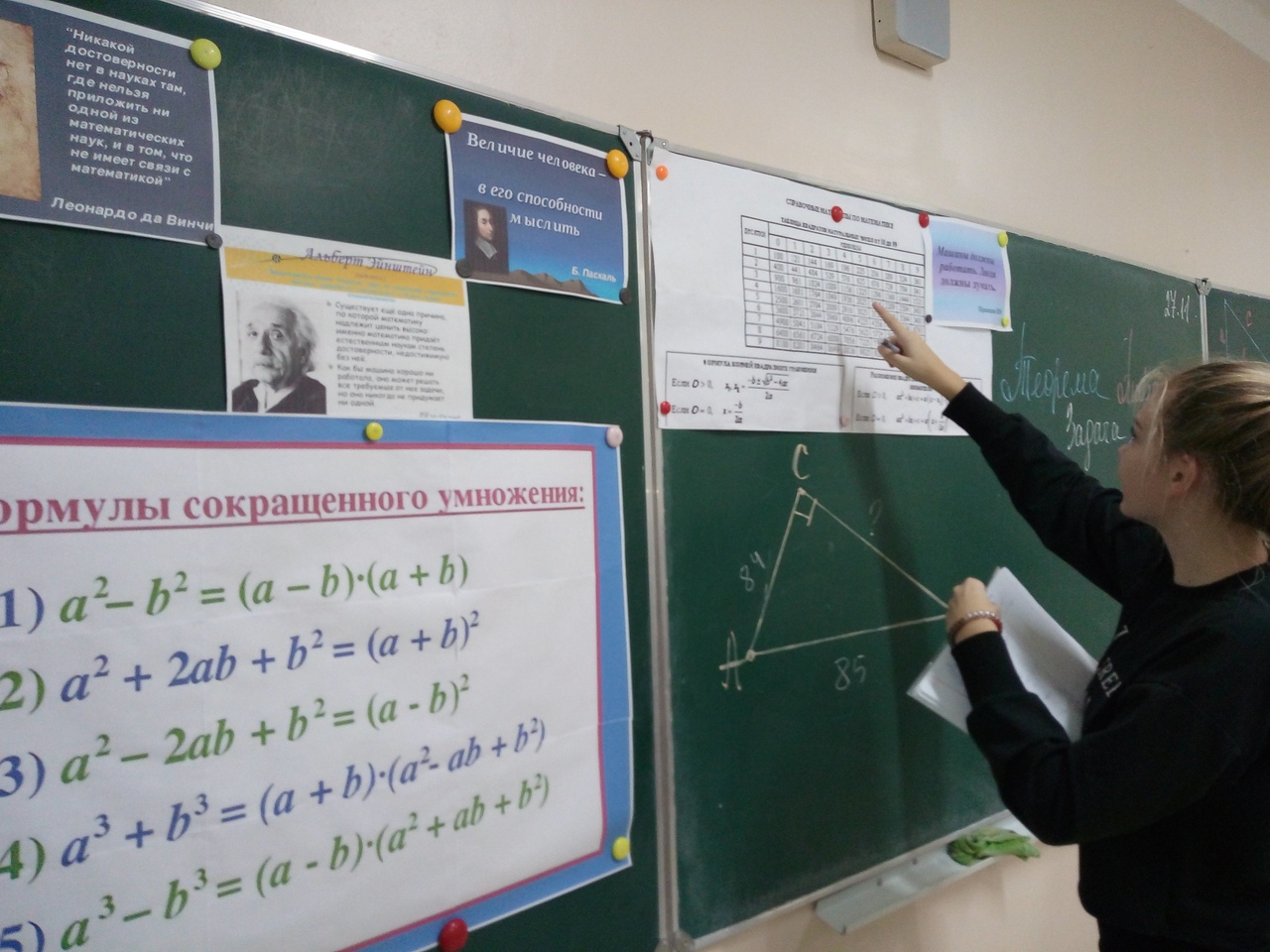 Практическая значимость изучаемого материала…
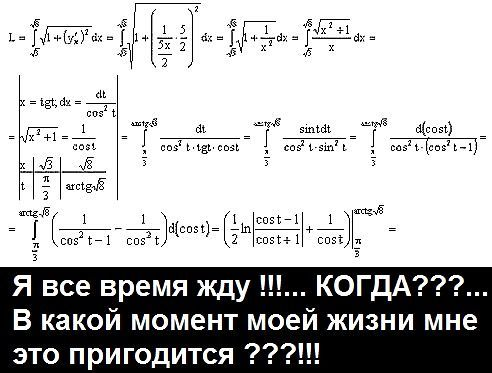 Одна из причин падения интереса к учению – это
оторванность школьных знаний от жизни,
непонимание того, как их можно применить в дальнейшем,
«конкурент»- Интернет.
Мотивирующий  СОВЕТ
Если ТЫ будешь отвлекаться во время урока, то у тебя будет время мечтать, но если вместо этого ТЫ ВЫБЕРЕШЬ УЧЕБУ, то ты сможешь ВОПЛОТИТЬ МЕЧТУ 
в жизнь!
ЛЕСТНИЦА УСПЕХА
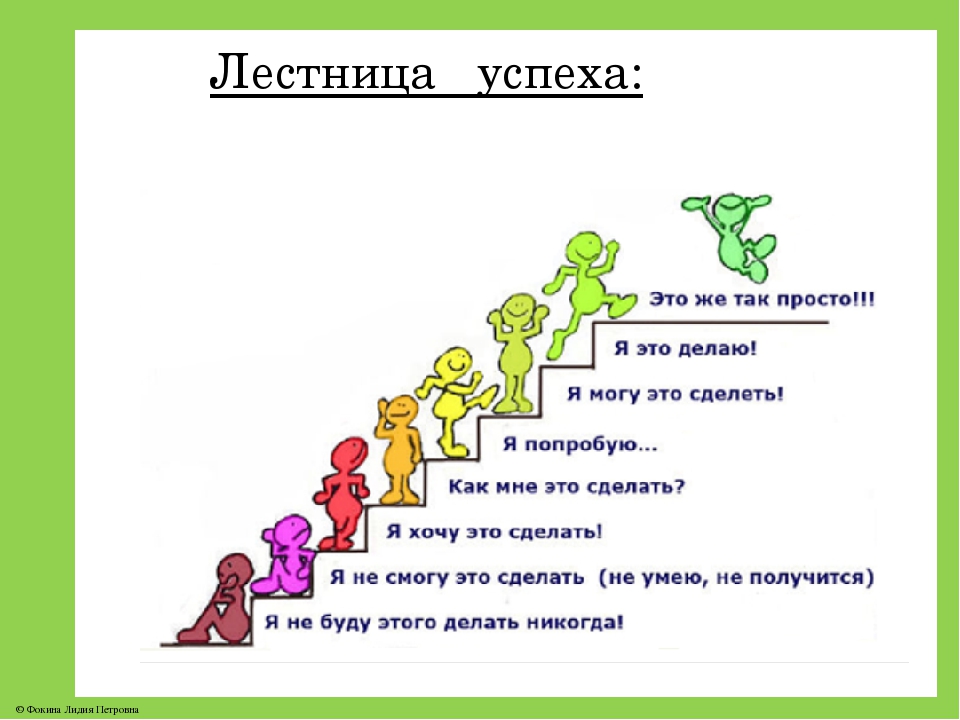 Если ты идешь на урок, то идти нужно вместе со своими учениками на урок, а не со своим любимым  уроком к ученикам…
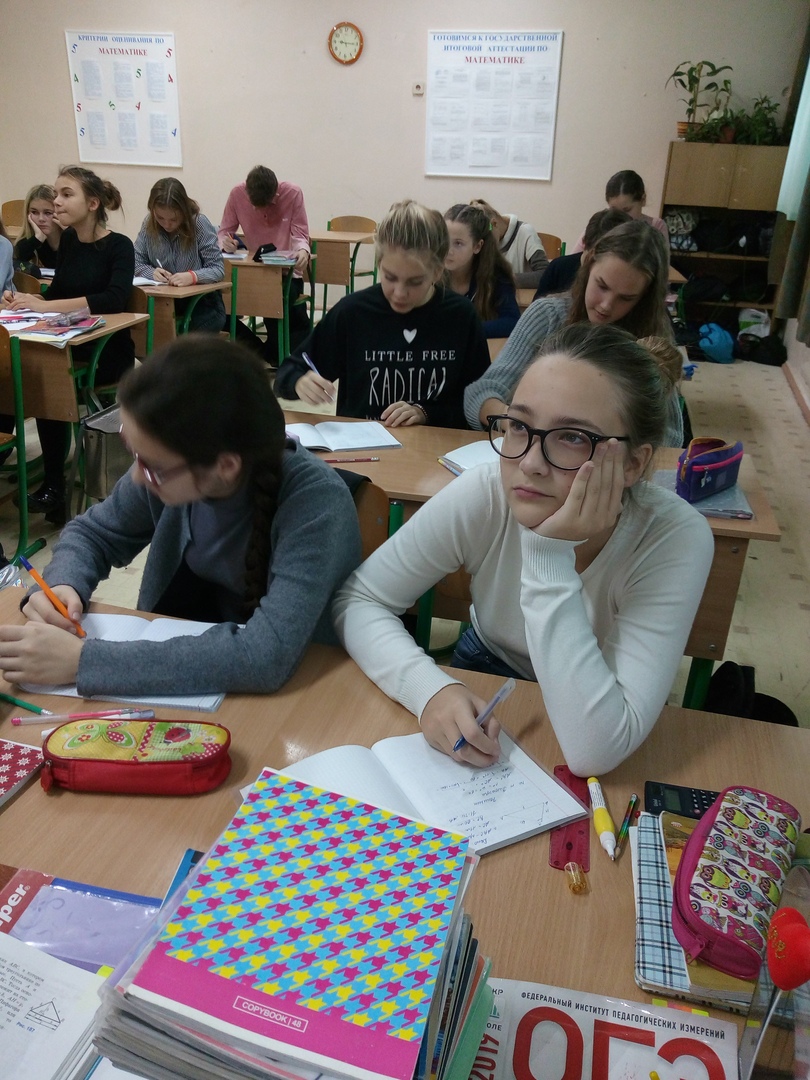 Успехов нам в работе по развитию мотивационной сферы учащихся.  И пусть нам не изменяет наша мотивация!
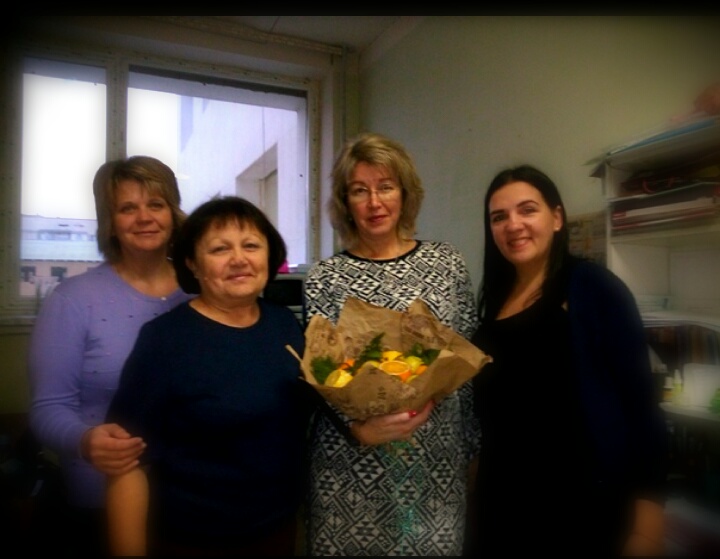